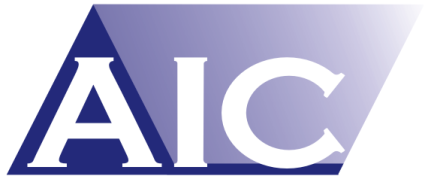 Academic recognition  in Latvia
Baiba RamiņaAcademic information centre 
director
 19.10.2016 Baku
:
Law on Education (1998)
Section 11.1 Recognition in Latvia of Education Document Certificates Issued by Foreign States
(2) As a result of the expert-examination of the submitted documents, it shall be determined:
1) which education document issued in Latvia, or which academic degree conferred in Latvia, is equivalent to the education document issued abroad, or to the attesting document in regard to the academic degree conferred abroad, or which education document issued in Latvia, or which academic degree conferred in Latvia, may be considered as equivalent to such;
2) what additional conditions must be fulfilled in order that the education document issued abroad, or the certifying document in regard to the academic degree conferred abroad, may be considered as equivalent to an education document issued in Latvia or an academic degree conferred in Latvia if the education document issued or the academic degree conferred abroad does not conform to the requirements of any education document issued in Latvia or to any academic degree conferred in Latvia.
(3) As a result of the expert-examination of documents, the person submitting the application shall be given a notice in regard to which education document issued in Latvia, or which academic degree conferred in Latvia, is equivalent, or may be regarded as equivalent, to the education document issued abroad, or to the academic degree conferred abroad.
Law on Education (1998)
A decision to recognise an education document shall be taken on the basis of a statement issued by the Academic Information Centre, by:
1) in respect of continuation of studies – the institution of higher education in which the holder of the education document wishes to continue the studies. The institution of higher education may carry out an additional expert-examination and set additional requirements;
2) in respect of hiring employees in professions in which the professional activity, or the education required for it, is not governed by laws or in other regulatory enactments, – the employer;
3) in respect of practising professional activity in professions in which the professional activities, or the education required for it, is governed by laws, as well as in other regulatory enactments – the institutions determined in such laws and other regulatory enactments;
4) in respect of continuation of basic or secondary educational level – the Ministry of Education and Science.
Law on Higher Education Institutions 1995
Section 85. Academic Recognition in Latvia of Academic Degrees and Education Documents Acquired in Other Countries
(2) During an expert-examination of submitted documents, the following shall be determined:
1) whether the education document acquired in another country conforms with any higher education document awarded in Latvia (hereinafter in this Section – diploma);
2) to which academic degree or diploma awarded in Latvia it may be equated; and
3) what additional provisions shall be met so that the education document obtained in another country could be equated to any academic degrees or diplomas awarded in Latvia, if the academic degree or education document obtained in another country does not meet the requirements of any academic degree or diploma awarded in Latvia.
Law on Higher Education Institutions 1995
If education is continued in Latvia, the relevant institution of higher education shall take a decision, on the basis of the statement of the Academic Information Centre, regarding the recognition of the academic degree or education document obtained in another country for the continuation of studies.
Law on Higher Education Institutions 1995
Section 84. Recognition of Part of the Higher Education Acquired in Other Countries
Recognition of part of the higher education acquired in other countries shall be performed by that institution of higher education in which the student continues his or her education. The institution of higher education shall determine:
1) to which study programme the part of higher education acquired in other countries corresponds;
2) in what way the student may continue his or her studies in the relevant study programme; and
3) if necessary – what additional requirements shall be met in order to continue studies in the relevant study programme in Latvia.
CoM Regulations No 142 «Procedure of referencing degrees and professional qualifications» (28.02.2012)
Stipulate procedure how degrees and professional qualifications (higher education level), which have been obtained in Latvia after graduating from a study programme, which implementation had been started before December 26, 2000 (when present degree and professional qualification regulations came in force) are referenced to the degrees and professional qualifications stated in the Law on Higher Education Institutions (1995)
Refer to the degrees and professional qualifications issued both during the Soviet times and in the independent Latvia during 1990ties
Latvian HE and access qualifications
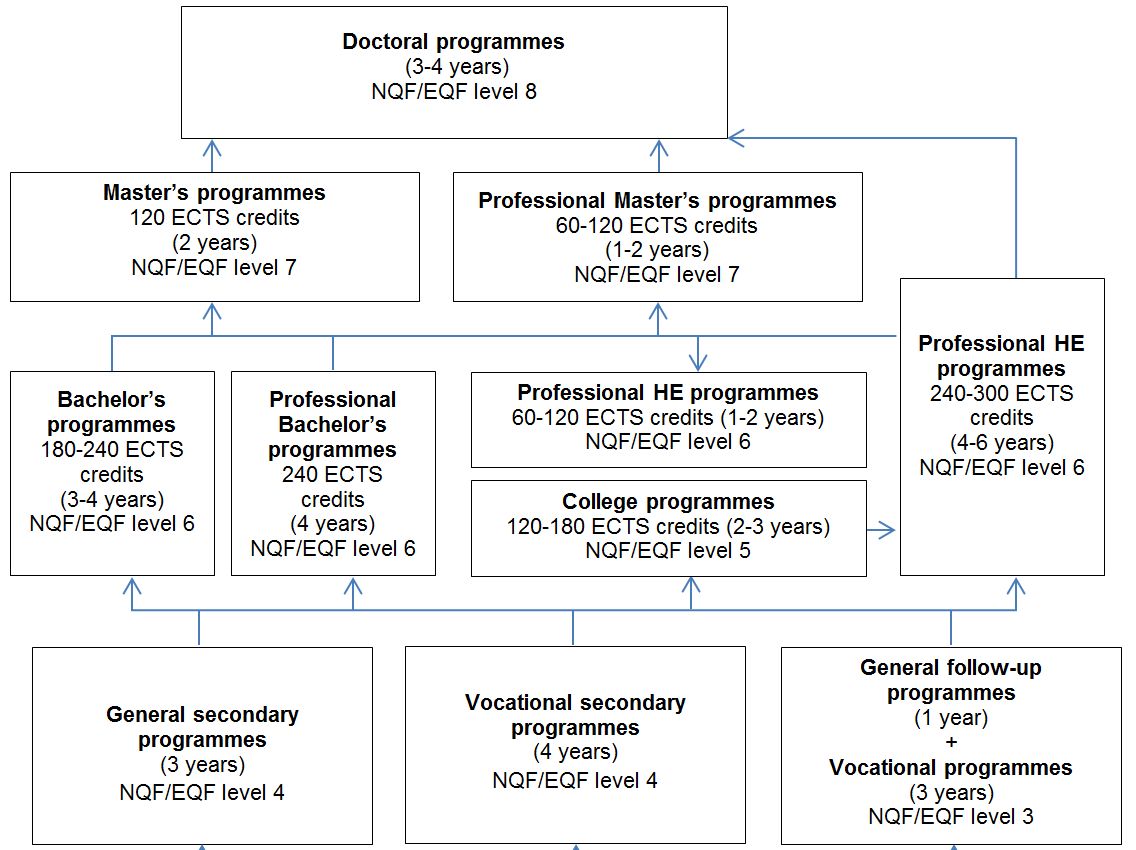 The placement of the formal qualifications in the LQF/EQFLevel 4-8
Credit system
Latvian credit point is defined as a one-week full-time study workload corresponding to 40 academic hours workload. 
 An average workload of a full-time study year in most HE programmes is 40 credit points. (Law on HEI, 1995)
Link with ECTS
Part of HEIs has already using also  ECTS (e.g.  Diploma Supplement)  as law does not forbid it. 

 Latvian credit point system is compatible with ECTS. The number of ECTS credits is found by multiplying the number of Latvian credit points by a factor of 1.5.
Learning Outcomes
Since 2011, learning outcomes have become a compulsory part of the higher education study programmes.
 However, already since 2004 higher education sector has worked to develop learning outcomes based Bologna cycle descriptors that were integrated in the LQF descriptors approved by the Cabinet of Ministers in October 2010. 
HEIs have to formulate learning outcomes for study programmes and courses regarding the requirements set by state education standards and occupational standards (for professional higher education programmes).
The cycle descriptors for LQF level 5 (I)
The cycle descriptors for LQF level 5 (II)
EQF vs LQF level 5
LQF level 6
LQF level 7
LQF level 8
Criteria for recognition
Status of the education institution 
Length or credits of study or education
Rights for further education and work
Previous education
Substantial differences in terms of content, profile, workload, quality and learning outcomes
Case 1
Substantial difference -  length of study
Case 2
What is substantial difference in the content?
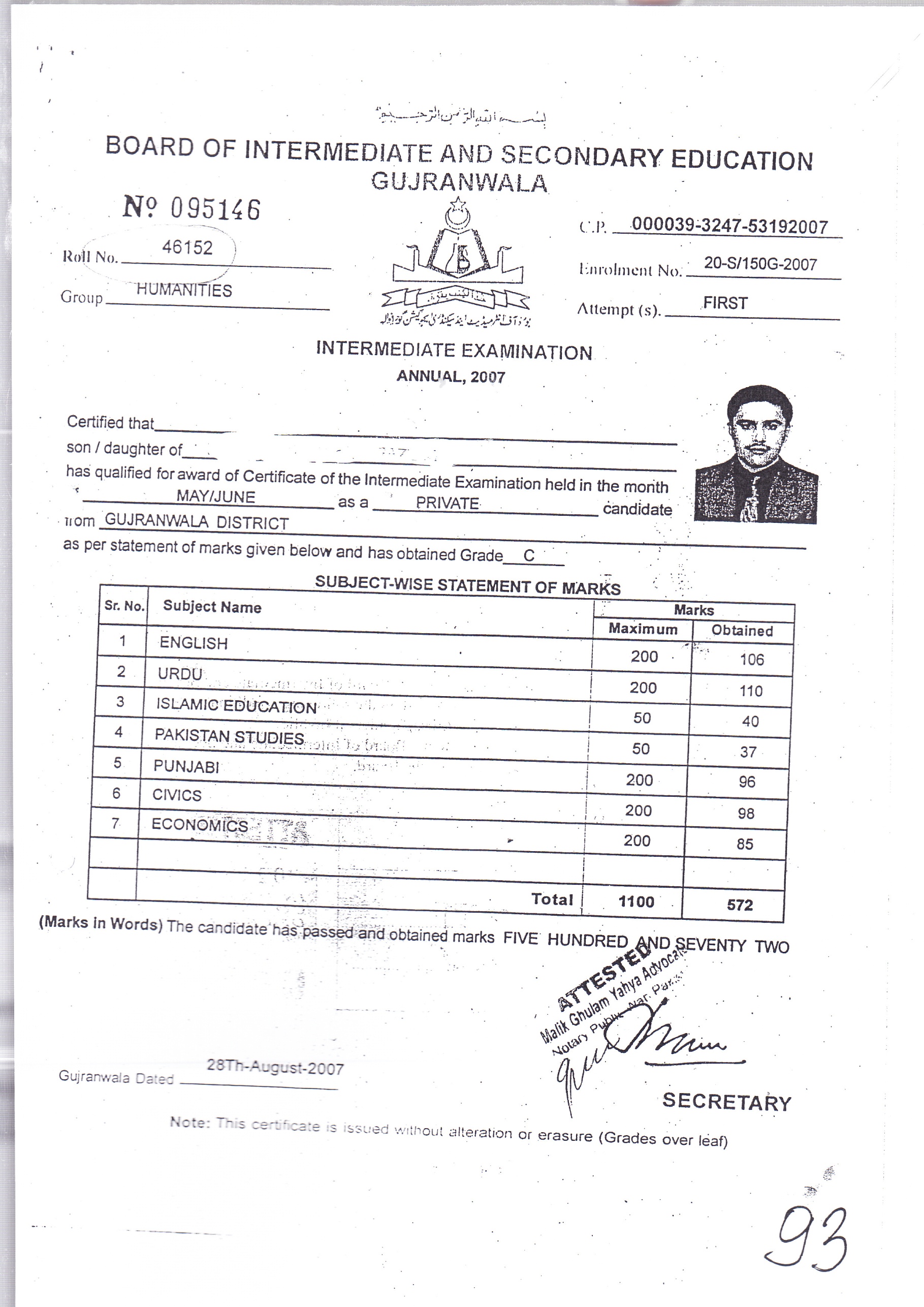 Case 3 Substantial differences
Access requirements
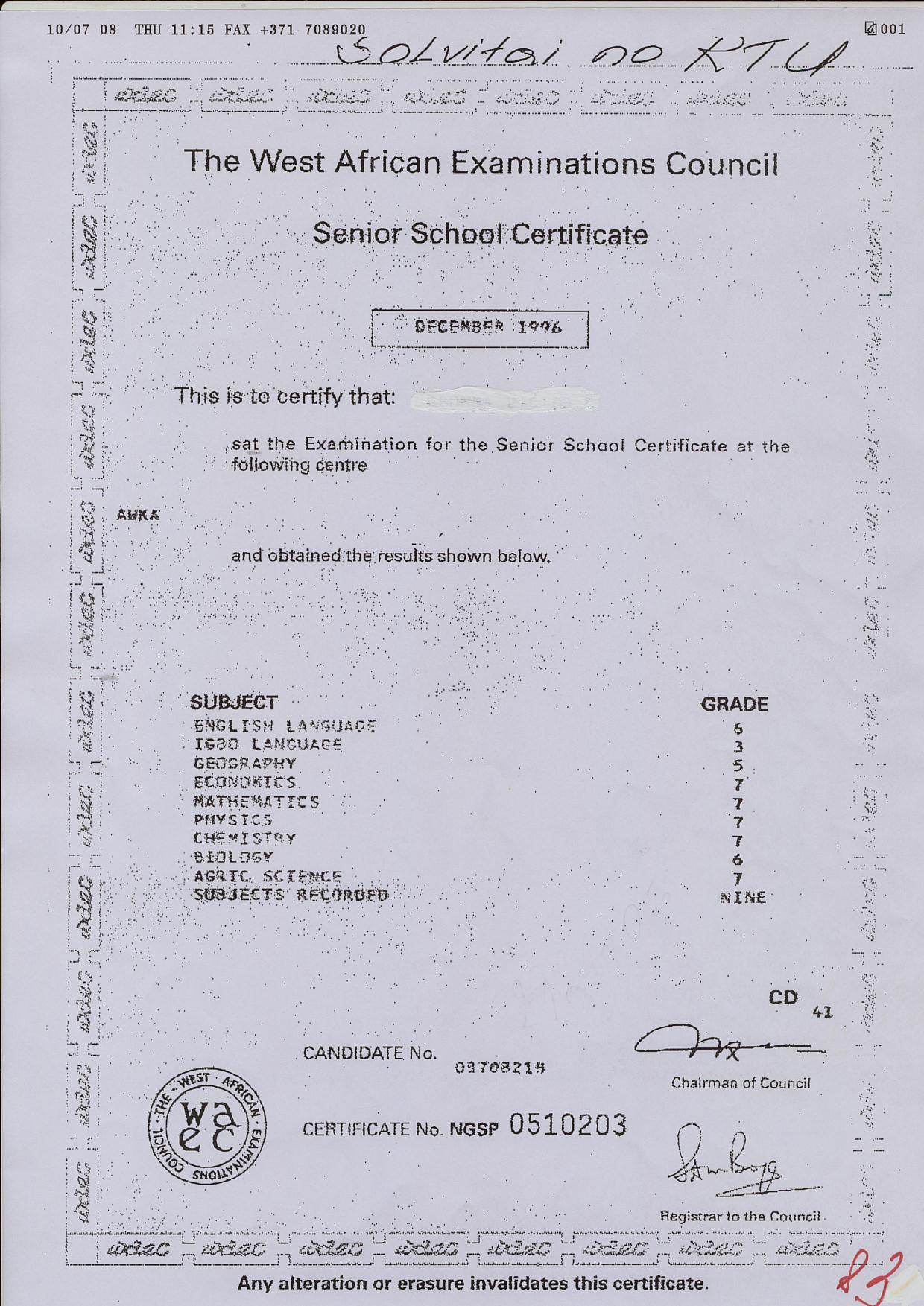 Case 4
Authenticity
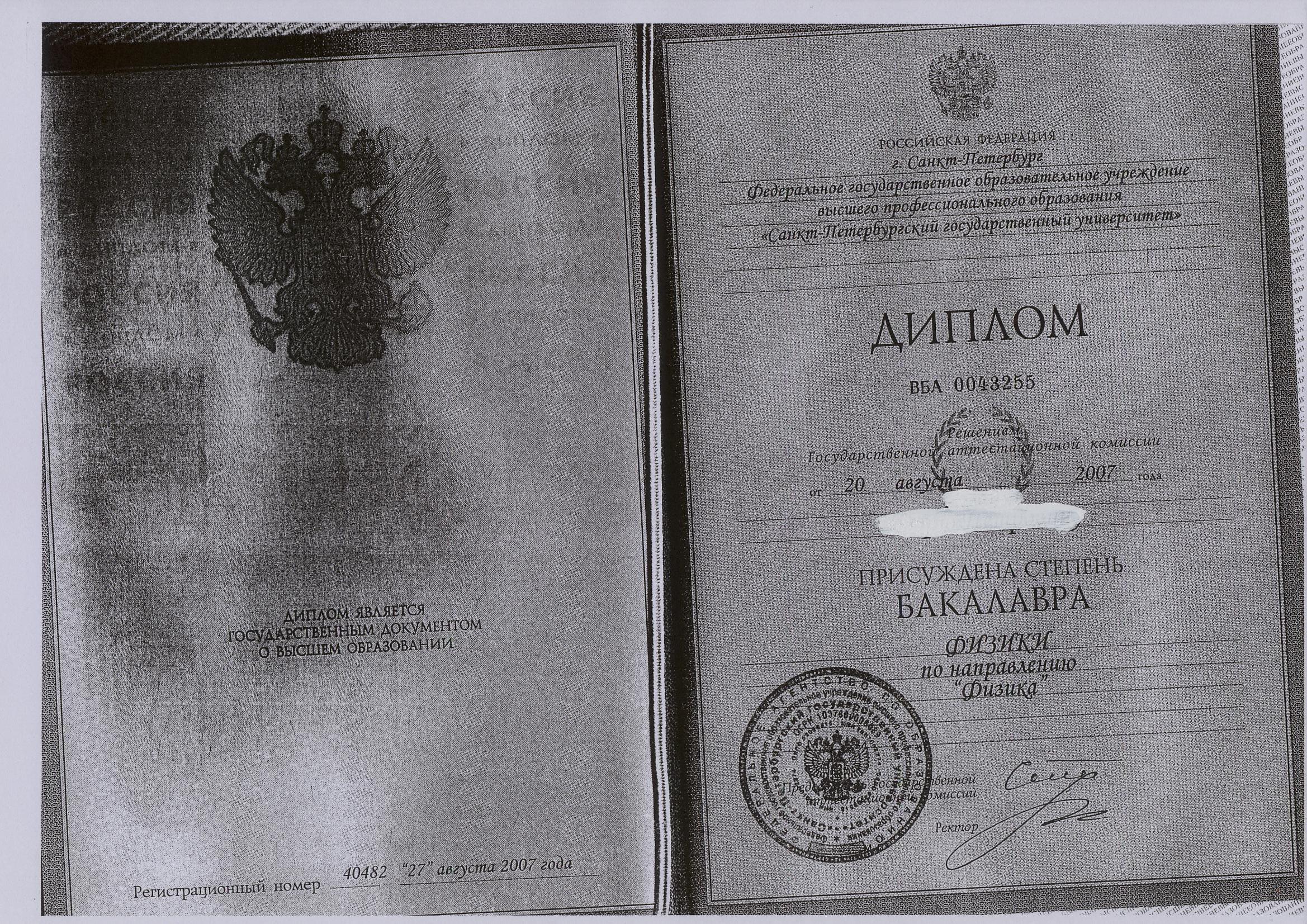 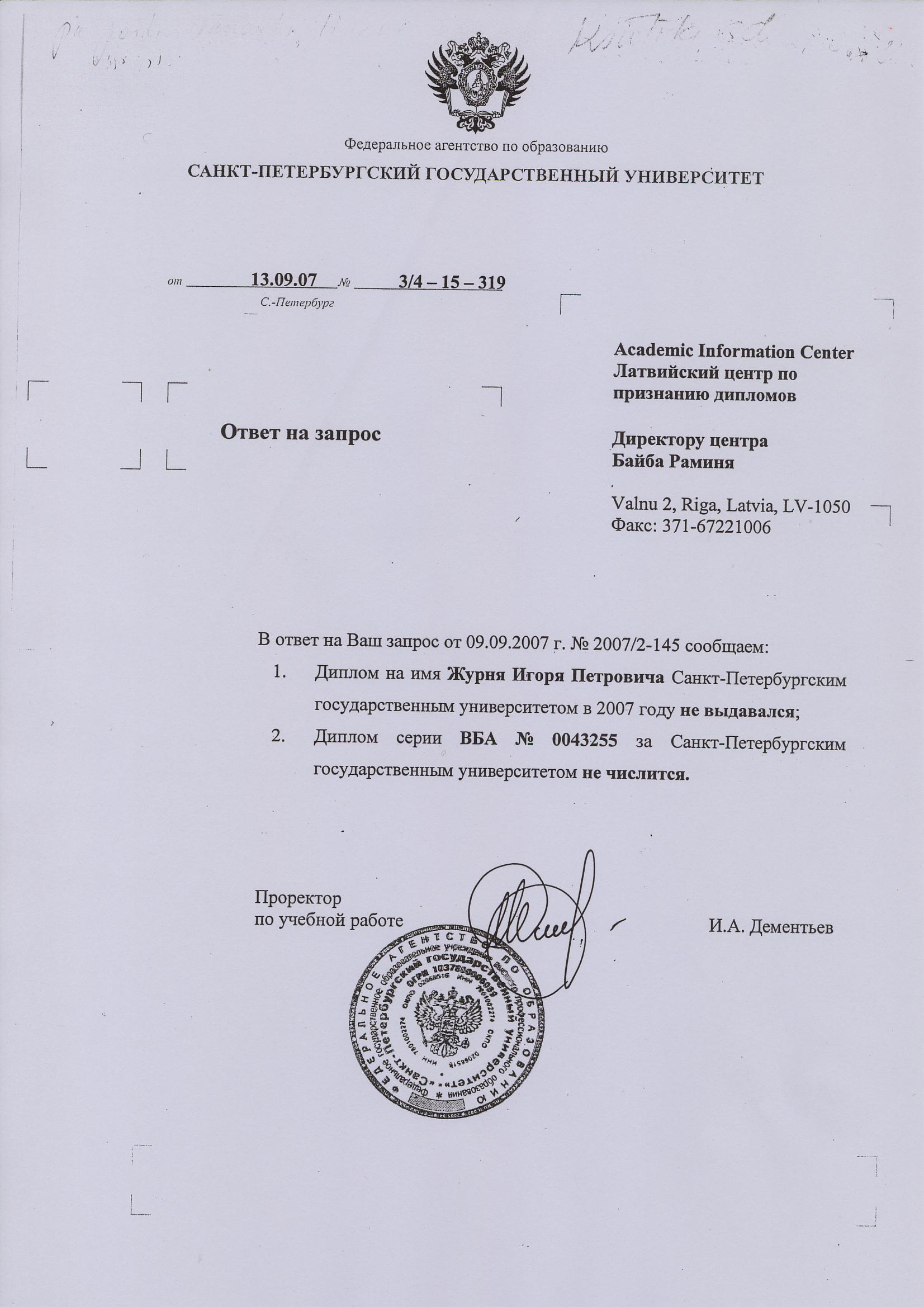 Case 5
Forgeries
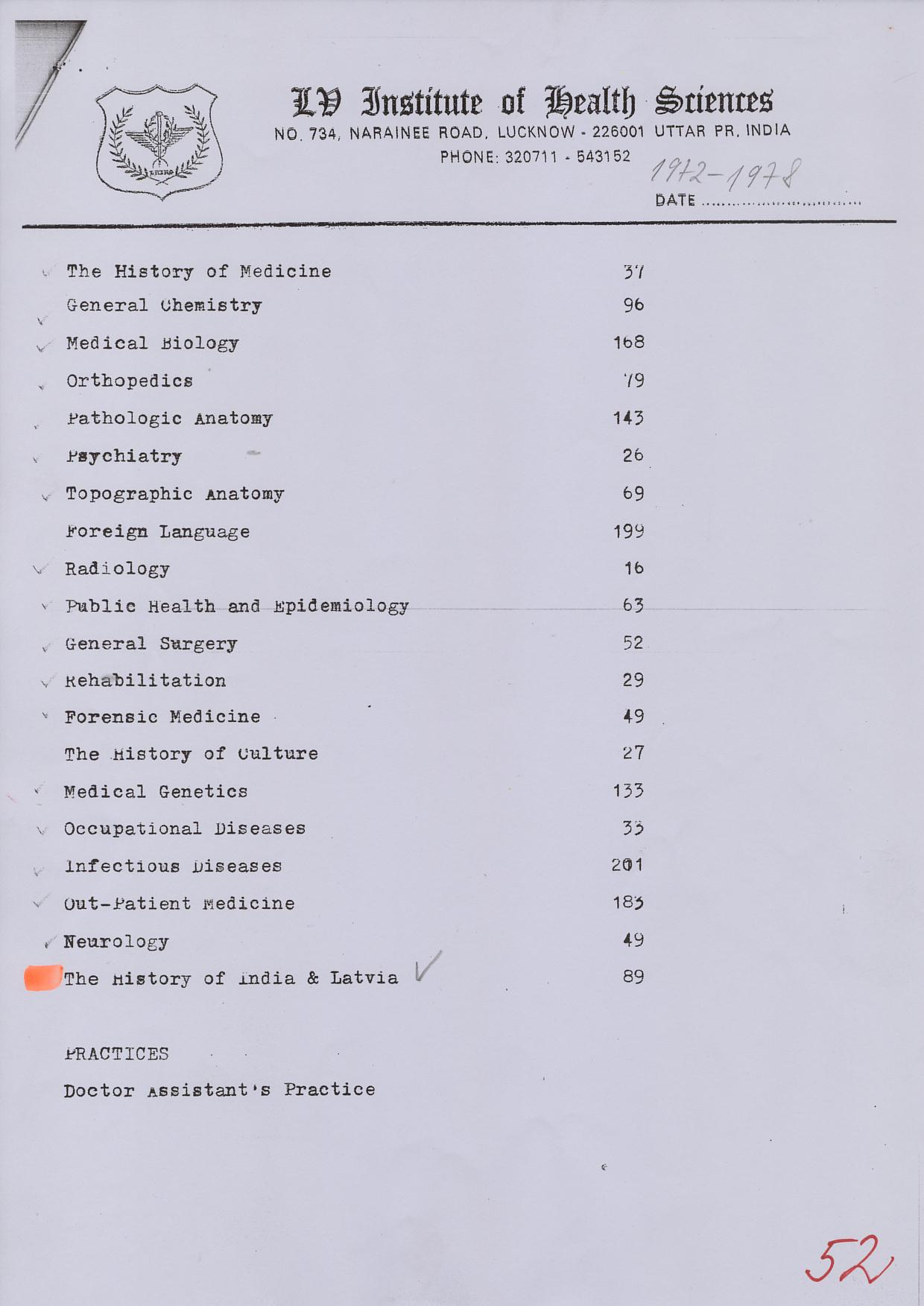 Case 6
Non recognised universities
Diploma mills
York university
York University, Canada, accredited,
 www.yorku.ca

University  of York, UK, accredited
www.york.ac.uk

York University , USA, non accredited
www.yorkuniversity.us
Akadēmiskā atzīšana
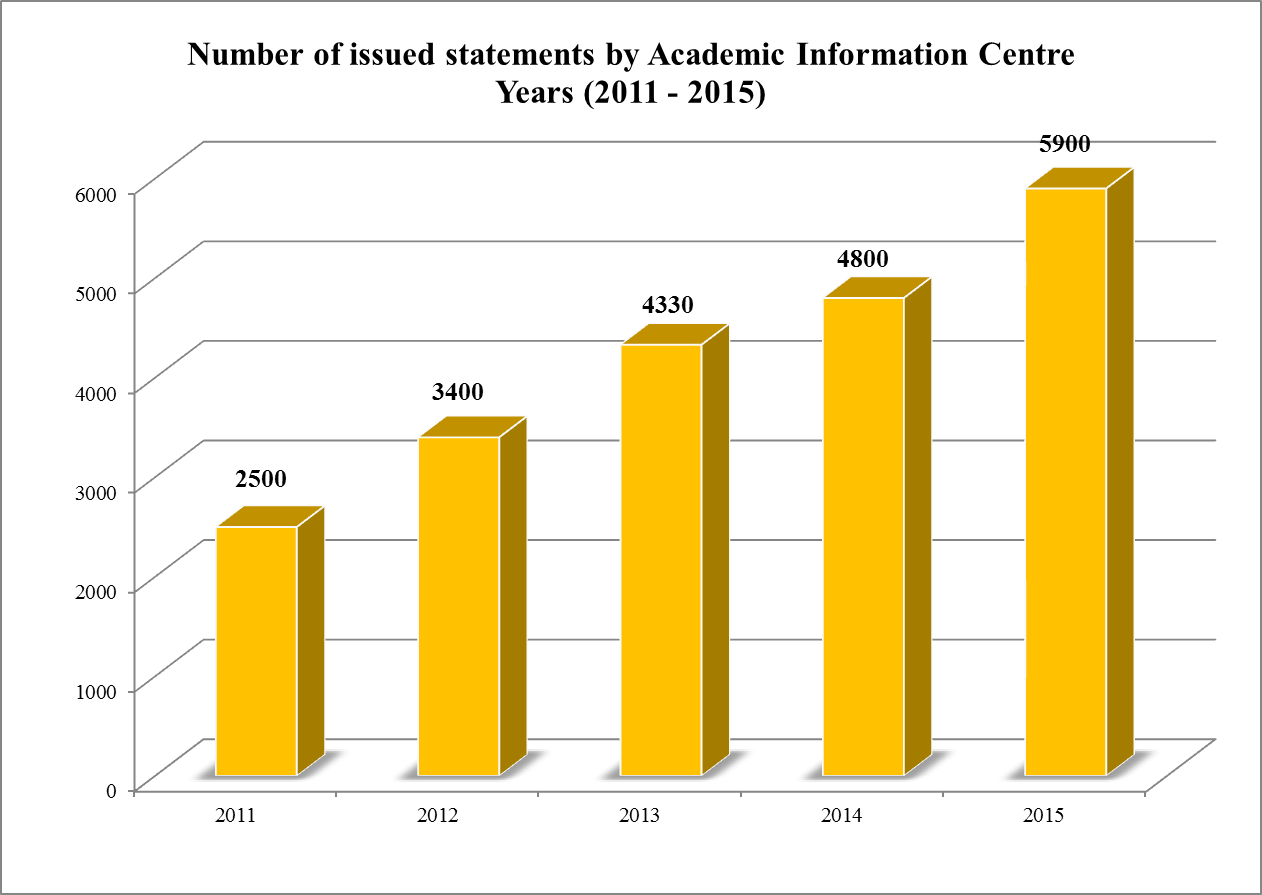 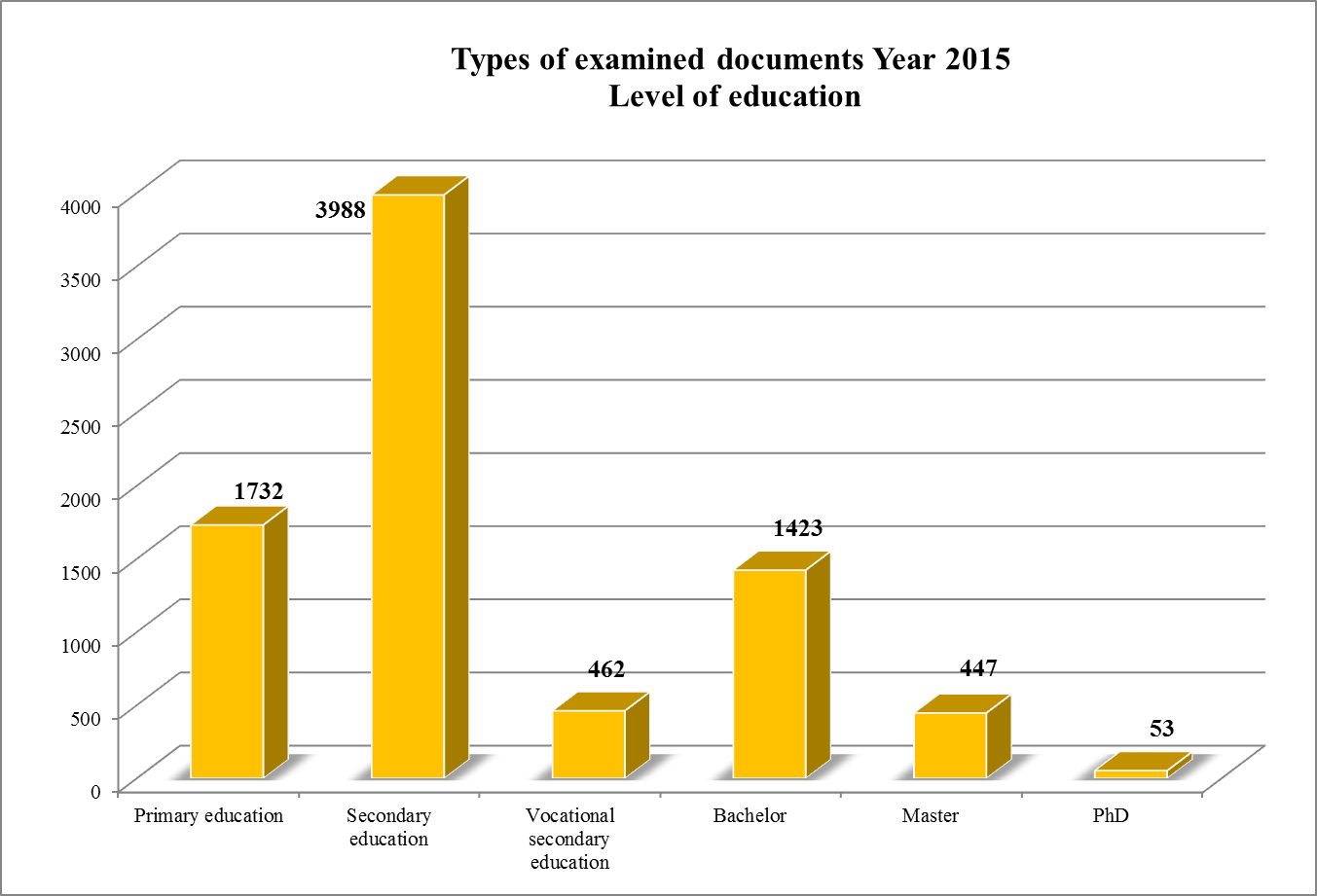 Thank You!